WorkFam Leave Survey 2016-17
Trends and findings
Background information
Hosted on Survey Monkey
Publicized to SMT and AMS
140 responses over 6 months                         (4 October 2016 - 25 April 2017)
Roughly equal representation between SMT and AMS
SMT………55%
AMS………60%
Who responded?
More women than men
Female………60%
Male…………39%

Equal representation between tenured and untenured faculty; few students
Tenured………44%
Untenured………44%
ABD………3%
Most common leave is parental leave.
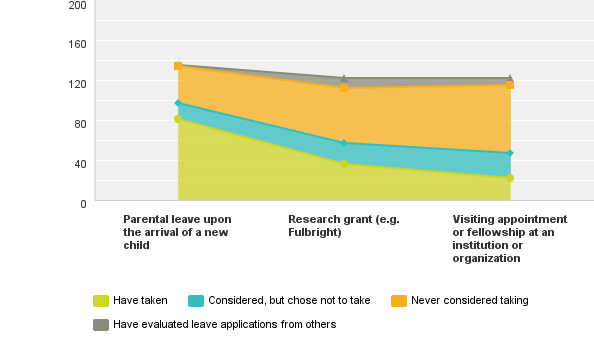 Profile of Parental Leave (income)
Stop at two? 
First leave most likely to be fully paid.  Second leave less paid.  
Comments reveal a variety of ways to work around restrictive institutional leave policies.
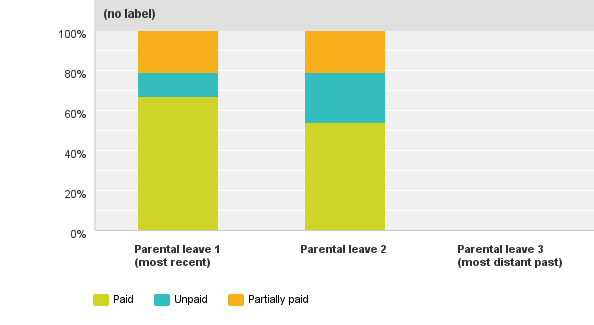 Profile of Parental Leave (duration)
Majority take more than 12 weeks off.
Greater variety of durations for first leave.  
Second leave duration more extreme in distribution.
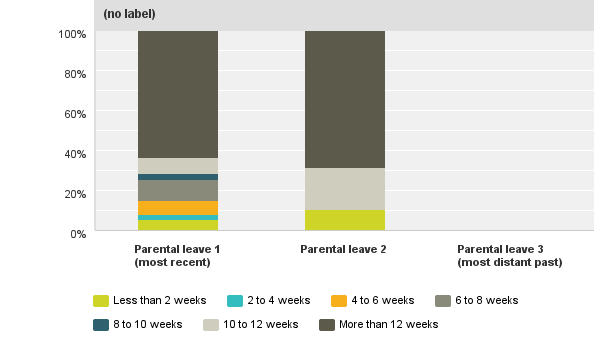 Profile of Research Leave
Those who take research leaves don’t stop at two. 
Greater variety of durations for first leave.
Second leave usually 1 or 2 semesters.
Third leave much shorter.
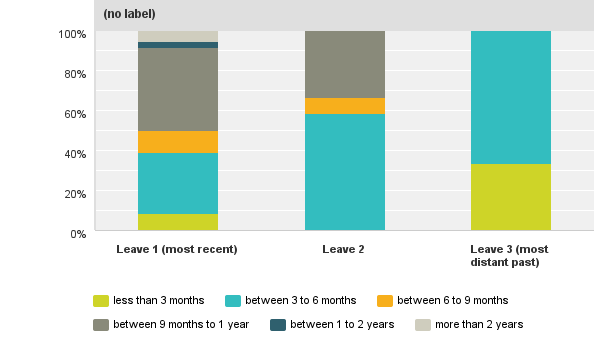 Gender & Organizational Leave Trends
Current demographics: 
SMT 2016 (65% male, 34% female)
AMS  2017 (51% female, 49% male)
More men in SMT have taken parental leave.
SMT: 43% (18 males) vs. 57% female 
AMS: 21% (8 males) vs 79% female
Gender equality in SMT for research leave, more women in AMS
SMT: 5 females, 6 males
AMS: 16 females, 8 males
Gender equality in SMT for visiting positions, more men in AMS
SMT: 4 males, 4 females
AMS: 6 males, 4 females
Are we satisfied?
Generally, yes.
Sources of dissatisfaction: collegial/student demands, too short, threatened job security, negotiating with administrators, pay cut, fathers who use parental leave for research/writing, limited options for non-tenure-trackers.
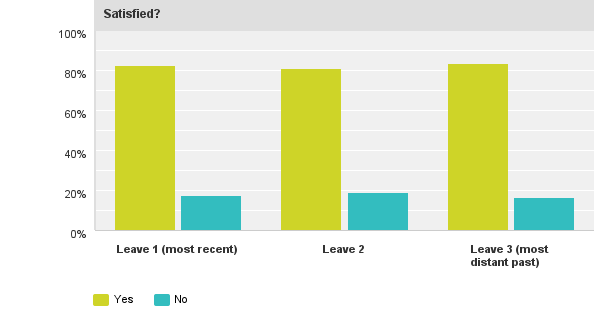 Why we don’t take leave
Parental leave different from research leave/visiting position.
Parental leave: income loss, own career advancement.
Research leave/visiting position: relocation, family, children.
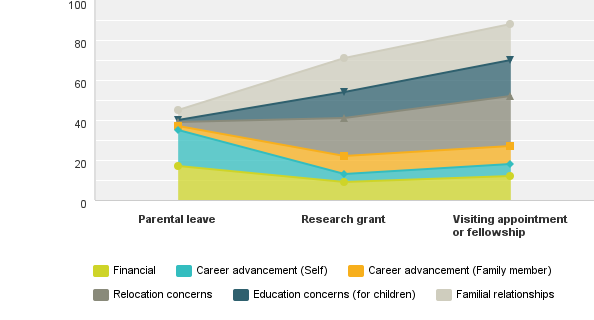